Dépistage du cancer du col de l’utérus au Canada 2021/2022
Partenariat Canadien Contre Le Cancer
Citation suggérée : Dépistage du cancer col l’utérus au Canada : analyse de l’environnement 2021/2022. Partenariat canadien contre le cancer; 2022. https://www.partnershipagainstcancer.ca/fr/topics/cervical-cancer-screening-in-canada-2021-2022/summary/
Résumé
Parcours de dépistage du cancer du col de l’utérus
Parcours de dépistage du cancer du col de l’utérus
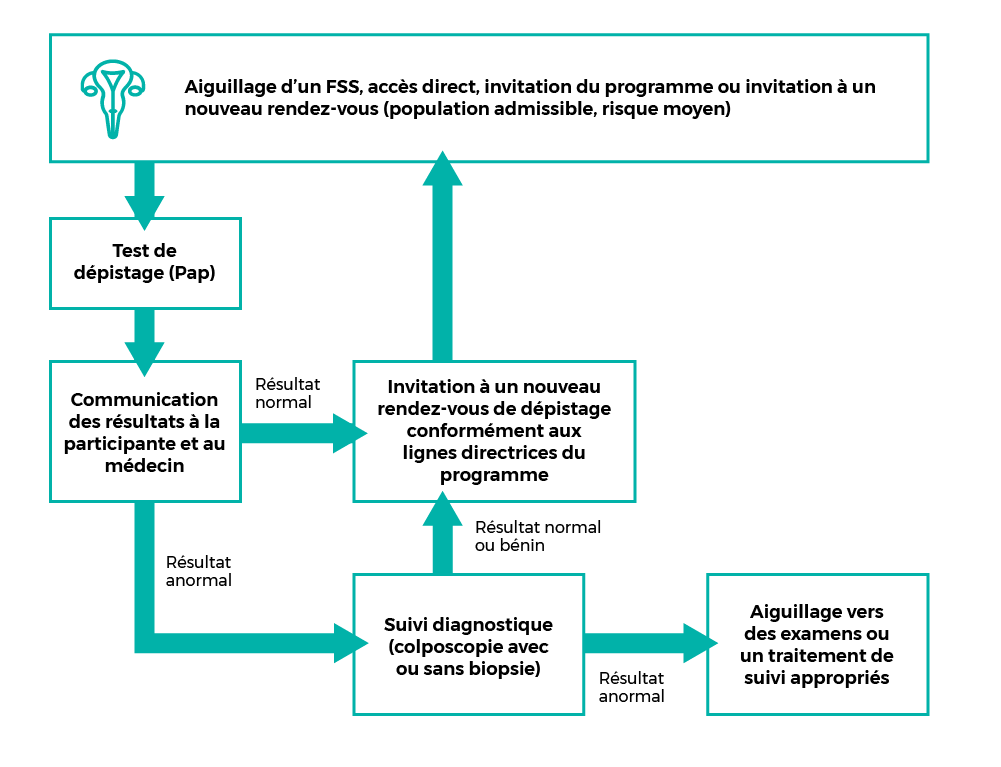 3
Programmes
Programmes
Lignes directrices
Recrutement
Couplage du statut de vaccination contre le VPH et des résultats de dépistage
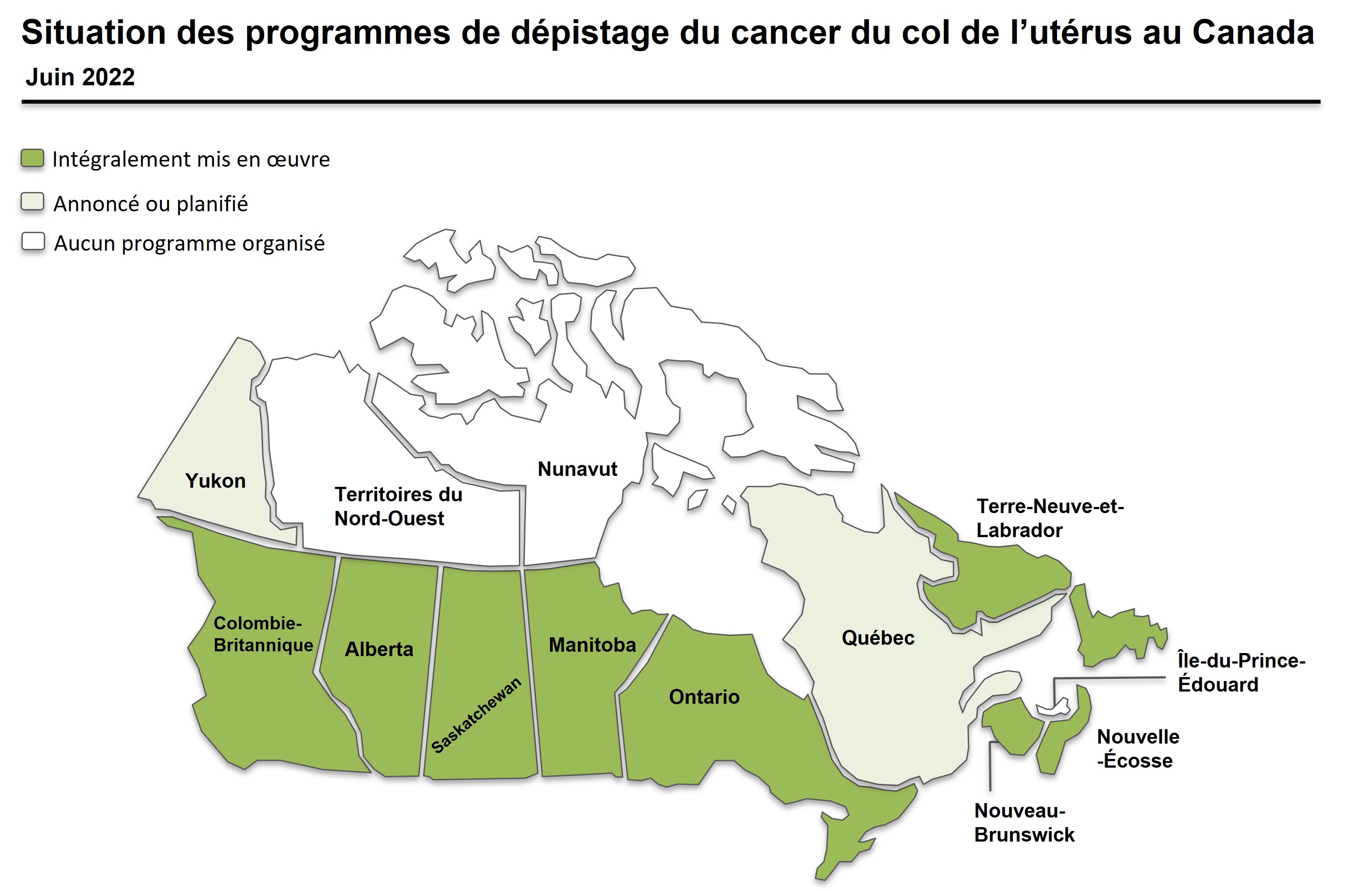 5
Cervical Screening Programs in Canada
PE: * In 2001, had Pap clinic run by a general practitioner, which had outreach clinics. In 2015, Health PEI established a pap service, "Cervical Cancer Screening Service”. The service provides result letters for those that have a pap through outreach clinics. If a provider outside of these clinics takes a pap, the lab supports the clinicians by providing reminders on abnormal results that have not had a follow-up. Otherwise, screening in PEI is primarily opportunistic.
Î.-P.-É. : * En 2001, la province a tenu une clinique de tests Pap, gérée par un médecin généraliste, comprenant des cliniques locales. En 2015, Santé Î.-P.-É. a mis sur pied un service de tests Pap, sous le nom de Service provincial de dépistage du cancer du col de l’utérus. Le service envoie une lettre de résultats aux personnes ayant subi un test Pap dans le cadre d’une clinique locale. Lorsqu’un clinicien fait passer un test Pap en dehors de ce contexte, le laboratoire l’assiste en lui adressant des rappels concernant les résultats anormaux n’ayant pas donné lieu à un suivi. En dehors de ce service, le dépistage du cancer du col de l’utérus à l’Île-du-Prince-Édouard est essentiellement opportuniste.
Lignes directrices provinciales et territoriales sur le dépistage
Yn : * Le Yukon suivra les critères de la C.-B. pour l’âge de début (25 ans).Ont. : ^ Santé Ontario (Action Cancer Ontario) encourage les FSP à commencer le dépistage du cancer du col de l’utérus à l’âge de 25 ans sur la base de données probantes de qualité modérée indiquant que le dépistage du cancer du col de l’utérus ne profite pas aux moins de 25 ans. Avec la mise en œuvre du test de détection du VPH, le programme fera officiellement passer de 21 à 25 ans l’âge de début du dépistage.QC : ~ Nous travaillons actuellement sur un parcours de dépistage du cancer du col de l’utérus utilisant le test de détection du VPH comme méthode primaire de dépistage (rapport attendu en 2021). Ce rapport comprendra également des recommandations qui pourraient avoir une incidence sur l’âge auquel on commence et termine le dépistage et sur les intervalles.N.-B. : ** À évaluer dans le cadre des projets des partenaires pour l’élimination du cancer du col de l’utérus avec le Partenariat.
Méthodes de recrutement pour le dépistage du cancer du col de l’utérus
Yn : * Le Yukon prévoit d’envoyer des lettres d’invitation.
Man. : ^ Une femme est « admissible » à une lettre d’invitation si elle réside au Manitoba, qu’elle est inscrite au registre CervixCheck depuis au moins cinq ans et que ne figure, à son dossier médical, ni test Pap, ni colposcopie, ni hystérectomie totale, ni cancer gynécologique infiltrant.
Programmes de dépistage recueillant le statut immunitaire contre le VPH et étant en mesure de le coupler avec les résultats du dépistage
Nt : * Les cartes de vaccination papier sont actuellement les documents constituant la « source de vérité » pour le registre de vaccination. Le Nunavut n’a pas de registre de vaccination électronique supplémentaire.
Modalités du dépistage
Modalités du dépistage
Tests de détection du VPH
Accès au dépistage en l’absence de FSP
10
Test utilisé pour le dépistage primaire du cancer du col de l’utérus
Yn : *Le Yukon, qui utilise la cytologie conventionnelle, prévoit de passer à la cytologie en milieu liquide et d’utiliser l’Atlas de la cytologie du col de l’utérus du système Bethesda 2014.
Ont.: ^ Un petit nombre de laboratoires utilisent la cytologie conventionnelle.
N.-É. : ~ Un laboratoire utilise la cytologie en milieu liquide pour les tests Pap effectués sur place à l’hôpital.
Tests de détection du VPH
N-B. : * En août 2021, le Réseau du cancer du Nouveau-Brunswick (RCNB) a lancé le projet pour en évaluer la faisabilité et fournir des recommandations en vue de la mise en œuvre de l’autoprélèvement pour la détection du VPH, dans le cadre du Programme de prévention et de dépistage du cancer du col utérin du Nouveau-Brunswick.
Activités visant à soutenir la transition vers le dépistage primaire du VPH
Cadre dans lequel les tests de détection du VPH sont utilisés
Abréviations : ASC-US : atypical squamous cells of undetermined significance (atypie des cellules malpighiennes de signification indéterminée); LSIL : low-grade squamous intraepithelial lesion (lésion malpighienne intraépithéliale de bas grade histologique)
Utilisation du test de détection du VPH après un résultat anormal à un examen de dépistage du cancer du col de l’utérus (1/2)
Ont. : * Il ne s’agit pas du test de dépistage primaire recommandé par le programme, pour le moment.Ont. : ^ L’état futur du dépistage du cancer du col de l’utérus utilisant un test de détection du VPH comme test de dépistage primaire est en cours d’élaboration, dans le cadre de la planification de la mise en œuvre du test de détection du VPH en Ontario.
Abréviations: ASC-US : atypical squamous cells of undetermined significance (atypie des cellules malpighiennes de signification indéterminée); LSIL : low-grade squamous intraepithelial lesion (lésion malpighienne intraépithéliale de bas grade histologique); HSIL : high-grade squamous intraepithelial lesion (lésion malpighienne intraépithéliale de haut grade histologique); VPHhr : VPH à haut risque
Utilisation du test de détection du VPH après un résultat anormal à un examen de dépistage du cancer du col de l’utérus (2/2)
Ont. : * Il ne s’agit pas du test de dépistage primaire recommandé par le programme, pour le moment.Ont. : ^ L’état futur du dépistage du cancer du col de l’utérus utilisant un test de détection du VPH comme test de dépistage primaire est en cours d’élaboration, dans le cadre de la planification de la mise en œuvre du test de détection du VPH en Ontario.
Abréviations: ASC-US : atypical squamous cells of undetermined significance (atypie des cellules malpighiennes de signification indéterminée); LSIL : low-grade squamous intraepithelial lesion (lésion malpighienne intraépithéliale de bas grade histologique); HSIL : high-grade squamous intraepithelial lesion (lésion malpighienne intraépithéliale de haut grade histologique); VPHhr : VPH à haut risque
Accès au test Pap pour les personnes qui n’ont pas de fournisseur de soins primaires (1/2)
C.-B. : * En Colombie-Britannique, l’accès à un test Pap peut se faire par l’intermédiaire d’infirmières ou d’infirmiers, ou de cliniques, qui ne sont pas le FSP habituel de la patiente.
Ont. : ^ Si une femme n’a pas de FSP, elle peut subir un test de dépistage du cancer du col de l’utérus dans certaines unités de santé publique, dans des cliniques de santé sexuelle, dans des cliniques de sages-femmes, dans des cliniques de santé pour étudiants ou dans des cliniques sans rendez-vous. Un programme, appelé Accès Soins, est également offert en Ontario pour aider les personnes à trouver un FSP. La personne reçoit une lettre de résultats, par l’intermédiaire de notre programme de correspondance, ainsi que le FSP qui a commandé le test, incluant des conseils concernant les prochaines étapes appropriées. Le FSP qui demande le test de dépistage du cancer du col de l’utérus est responsable de coordonner le suivi, au besoin.
Accès au test Pap pour les personnes qui n’ont pas de fournisseur de soins primaires (2/2)
C.-B. : * En Colombie-Britannique, l’accès à un test Pap peut se faire par l’intermédiaire d’infirmières ou d’infirmiers, ou de cliniques, qui ne sont pas le FSP habituel de la patiente.
Ont. : ^ Si une femme n’a pas de FSP, elle peut subir un test de dépistage du cancer du col de l’utérus dans certaines unités de santé publique, dans des cliniques de santé sexuelle, dans des cliniques de sages-femmes, dans des cliniques de santé pour étudiants ou dans des cliniques sans rendez-vous. Un programme, appelé Accès Soins, est également offert en Ontario pour aider les personnes à trouver un FSP. La personne reçoit une lettre de résultats, par l’intermédiaire de notre programme de correspondance, ainsi que le FSP qui a commandé le test, incluant des conseils concernant les prochaines étapes appropriées. Le FSP qui demande le test de dépistage du cancer du col de l’utérus est responsable de coordonner le suivi, au besoin.
Stratégies en matière de correspondance et de suivi dans le cadre du dépistage du cancer du col de l’utérus
Résultats normaux à un test Pap
Résultats anormaux à un test Pap
19
Invitation à un nouveau rendez-vous après des résultats normaux à un test Pap
Nt : * Bien que le territoire n’offre pas de programme de dépistage organisé, de nombreux centres de santé ont mis en place leurs propres méthodes d’invitation à un nouveau rendez-vous et utilisent des listes pour envoyer des rappels, chaque centre de santé ayant sa propre démarche en la matière, en fonction du personnel de soutien disponible.
Suivi après des résultats anormaux à un test Pap
Î.-P.-É. : * Les FSP reçoivent les résultats et des rappels pour le suivi, si ce dernier n’a pas été lancé, à l’issue d’un délai de 3/6, 9, 12 et 21 mois après l’obtention des résultats du laboratoire. Les participantes à des cliniques de test Pap de dépistage du cancer du col de l’utérus provinciales reçoivent une lettre de résultats.
Services de colposcopie
Critères d’orientation vers des services de colposcopie
Services de colposcopie
Utilisation du test de détection du VPH dans le cadre de soins colposcopiques
22
Critères d’orientation vers des services de colposcopie
YT: * YT will be following Yn : * Le Yukon appliquera les critères de la Colombie-Britannique.
Ont. : ^ La cytologie ou la colposcopie à répétition constituent des options de prise en charge acceptables après un premier résultat de LSIL. Les anomalies de bas grade régressent souvent d’elles-mêmes et peuvent être mieux gérées par la surveillance, mais la colposcopie peut être envisagée.
Ont. : ~ Le test de détection du VPH n’est pas actuellement financé; cependant, lorsqu’il est disponible (par exemple, sur la base d’un paiement par la patiente ou dans le cas de certaines unités de colposcopie hospitalières), le programme préconise des pratiques exemplaires.
Abréviations: ASC-US : atypical squamous cells of undetermined significance (atypie des cellules malpighiennes de signification indéterminée); LSIL : low-grade squamous intraepithelial lesion (lésion malpighienne intraépithéliale de bas grade histologique); AGC : atypical glandular cells (atypie des cellules glandulaires 
Définitions: HSIL+ : high-grade squamous intraepithelial lesions or worse (lésions intraépithéliales malpighiennes de haut grade ou pire, comprenant les HSIL, les AIS [adénocarcinomes in situ] et les carcinomes infiltrants); ASC-H : atypical squamous cells, cannot exclude HSIL (cellules malpighiennes atypiques, sans pouvoir exclure des HSIL)
Services de colposcopie au Canada
Utilisation du test de détection du VPH dans le cadre de soins colposcopiques
Î.-P.-É. : *À l’Î.-P.-É, le test de détection du VPH est utilisé pour des soins de suivi, et non pour des soins colposcopiques ou pour donner congé aux patientes.
Sensibilisation de la population
Toutes les personnes admissibles
Premières Nations, Inuits et Métis
Populations mal desservies
Populations rurales et éloignées
LGBTQ2S+
26
Stratégies d’amélioration du dépistage du cancer du col de l’utérus pour l’ensemble des personnes admissibles* (1/3)
*En l’absence de programme de dépistage organisé au Québec, il n’y a pas de stratégies concertées en place.
Stratégies d’amélioration du dépistage du cancer du col de l’utérus pour l’ensemble des personnes admissibles * (2/3)
*En l’absence de programme de dépistage organisé au Québec, il n’y a pas de stratégies concertées en place.
Stratégies d’amélioration du dépistage du cancer du col de l’utérus pour l’ensemble des personnes admissibles* (3/3)
*En l’absence de programme de dépistage organisé au Québec, il n’y a pas de stratégies concertées en place
Stratégies d’amélioration du dépistage pour les Premières Nations, les Inuits et les Métis * (1/3)
*En l’absence de programme de dépistage organisé au Québec, il n’y a pas de stratégies concertées en place
Stratégies d’amélioration du dépistage pour les Premières Nations, les Inuits et les Métis * (2/3)
*En l’absence de programme de dépistage organisé au Québec, il n’y a pas de stratégies concertées en place
Stratégies d’amélioration du dépistage pour les Premières Nations, les Inuits et les Métis * (3/3)
*En l’absence de programme de dépistage organisé au Québec, il n’y a pas de stratégies concertées en place.
N.-B. : ^Oui, sur la base d’une invitation à participer
Stratégies d’amélioration du dépistage au sein des populations mal desservies* (1/2)
*En l’absence de programme de dépistage organisé au Québec, il n’y a pas de stratégies concertées en place.
AB: ^ L’étape actuelle est financée par le Partenariat dans le cadre de la subvention Élaboration de stratégies ciblant les populations faisant l’objet d’un dépistage insuffisant grâce à la mobilisation communautaire.
ON : ~Élaborée en consultation avec des fournisseurs de soins primaires
Stratégies d’amélioration du dépistage au sein des populations mal desservies * (2/2)
*En l’absence de programme de dépistage organisé au Québec, il n’y a pas de stratégies concertées en place.
AB: ^ L’étape actuelle est financée par le Partenariat dans le cadre de la subvention Élaboration de stratégies ciblant les populations faisant l’objet d’un dépistage insuffisant grâce à la mobilisation communautaire.
ON : ~Élaborée en consultation avec des fournisseurs de soins primaires
Stratégies d’amélioration de l’accès au dépistage pour les populations rurales et éloignées*
*En l’absence de programme de dépistage organisé au Québec, il n’y a pas de stratégies concertées en place.
Stratégies d’amélioration du dépistage pour les personnes LGBTQ2S+*
*En l’absence de programme de dépistage organisé au Québec, il n’y a pas de stratégies concertées en place.
Man.: ^ Travail en consultation avec les groupes communautaires LGBTQ2S+ pour veiller à ce que toutes les ressources utilisent un langage inclusive
Ont.: ~ Des défenseurs, des experts et des membres du groupe ayant une expertise en matière d’amélioration des services aux personnes LGBTQ2S+ dans le domaine des soins de santé
Ont.: ** Webinaires éducatifs offerts par Rainbow Health Ontario